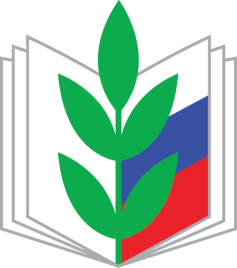 ОБЩЕРОССИЙСКИЙ ПРОФСОЮЗ ОБРАЗОВАНИЯЧитинская территориальная (городская) организация Профессионального союза работников народного образования и науки РФ
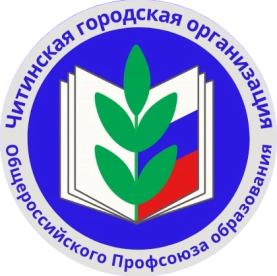 ПУБЛИЧНЫЙ ОТЧЕТ 
за 2022 год
Чита, 2023 г.
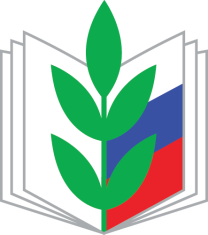 2022 год 
«Год корпоративной культуры» 
в Общероссийском Профсоюзе образования
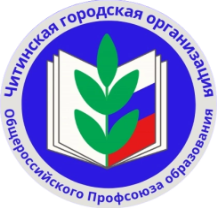 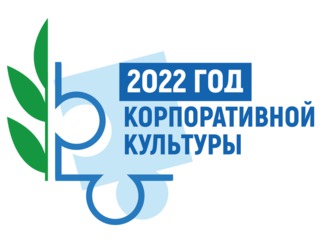 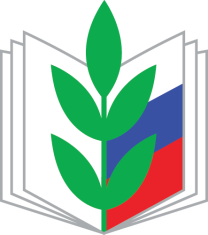 По состоянию на 01 января 2023 года на учете в Читинской территориальной (городской) организации Профессионального союза работников народного образования  и науки РФ состоит:
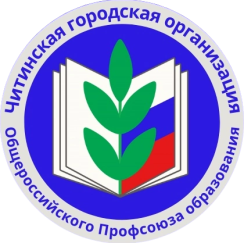 100 первичных профсоюзных организаций
Численность членов Профсоюза
неработающих 
пенсионеров
работающих
83
1119
47 общеобразовательных организаций
7
882
38 дошкольных образовательных       организаций
3
178
12 организаций дополнительного образования
2
29
3 другие
Общая численность членов Профсоюза
2166
членов Профсоюза работающих
95 
неработающих пенсионеров.
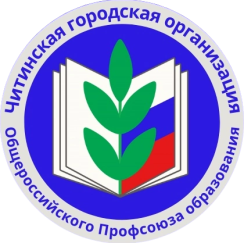 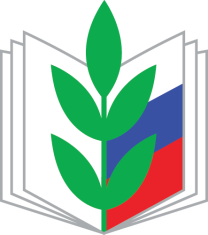 Социальное партнерство
Заключено отраслевое Соглашение между комитетом образования администрации городского округа «Город Чита» и Читинской территориальной (городской) организацией  Профессионального союза работников народного образования и науки Российской Федерации по обеспечению социально-экономических, правовых и профессиональных гарантий работников образовательных организаций городского округа «Город Чита» на 2022-2025 годы.
Председатель городской организации Профсоюза Рычкова Н.В. избрана председателем Координационного совета организаций Профсоюзов городского округа «Город Чита» и вошла в состав трехсторонней комиссии по урегулированию социально-трудовых отношений в городском округе «Город Чита». Прошло 4 заседания комиссии, на которых рассматривались вопросы социального партнерства, оплаты труда, летней оздоровительной кампании и другие.
Был проведен городской общественный контроль на тему «Разработка и принятие коллективного договора в образовательных организациях»;
Обучение по теме: «Коллективный договор как форма социального партнерства»;
Разработана методичка «Технология заключения коллективного договора».
Состоялся обмен опытом работы первичной профсоюзной организации МБОУ СОШ № 36 с первичными профсоюзными организациями МБОУ СОШ № 14, 16, МБДОУ № 15, ЦДЮТиК по социальному партнерству.
Проведена правовая экспертиза 60  коллективных договоров, соглашений и локальных нормативных актов.
Читинская территориальная (городская) организация Профсоюза регулярно проводит индивидуальные консультации по ведению переговоров и разработке коллективного договора
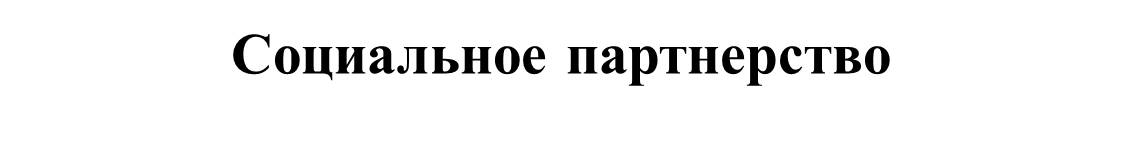 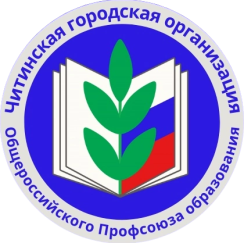 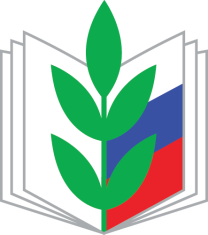 В 2022 году работники образования города получили денежные средства из краевого бюджета для социальной поддержки
За счет средств Читинской территориальной (городской) организации Профсоюза и первичных профсоюзных организаций члены Профсоюза получили денежные средства
доплата молодым специалистам
9276,1 тыс. руб.
Выплаты при выходе на пенсию и на юбилейные даты
102 тыс. руб.
доплата за звания
7999,9 тыс. руб.
Материальная помощь (санаторно-курортное лечение, дорогостоящее лечение, погребение, удешевление детского отдыха, семьям мобилизованных)
368,8 тыс. руб.
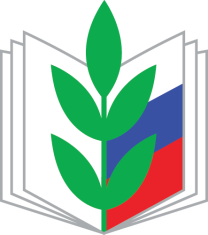 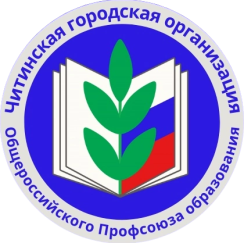 Правозащитная работа
Председатель Рычкова Н.В. принимала участие в разработке законопроектов:
1. Внесение изменений в ЗЗК № 858 «Об отдельных вопросах в сфере образования» по внесению мер социальной поддержки педагогическим работниками, как предоставление их детям мест в дошкольных организациях в первоочередном порядке.
2. «О гарантиях руководителям образовательных организаций, находящихся в поселках городского типа право на увеличение должностного оклада на 25 %».
3. Внесение изменений в статью 13 Закона Забайкальского края от 9 апреля 2014 года N 964-ЗЗК «Об оплате труда работников государственных учреждений Забайкальского края» в части установления доплаты за новые ведомственные награды.
Был организован сбор подписей в поддержку открытого письма Губернатору Забайкальского края по проблеме не индексации заработной платы руководителям образовательных организаций и педагогическим работникам. От городской организации обращение поддержали всего 2254 работников образования.
Состоялось общественное обсуждение вопросов, связанных с устранением избыточной отчетности педагогических работников совместно с представителями Регионального исполнительного комитета партии «Единая Россия»
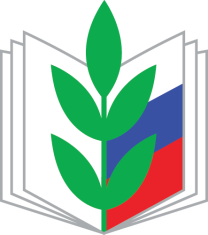 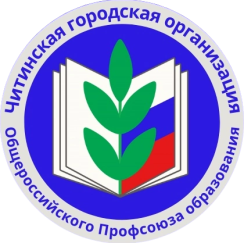 Правозащитная работа
Проведен мониторинг по соблюдению прав педагогических работников образовательных организаций школ г. Читы при привлечении их к работе на ГИА в 2021 г. Приняло участие 273 педагогических работника из 38 образовательных организаций.
Проведена региональная тематическая проверка по соответствию наименований должностей педагогических работников, работающих в образовательных организациях Забайкальского края   номенклатуре должностей педагогических работников организаций, осуществляющих образовательную деятельность в городских образовательных организациях. Было проверено 10 образовательных организаций
Подписано соглашение с комитетом образования городского округа «Город Чита» об установлении доплаты за звания с учетом фактической нагрузки.
От Читинской территориальной (городской) организации Профсоюза выдвинули две кандидатуры в члены Общественной палаты Забайкальского края: председателя Совета молодых педагогов г. Читы Дорогина А.О. и члена Совета молодых педагогов г. Читы Соломина П.И. Кандидатура Соломина П.И. вошла в состав Общественной палаты.
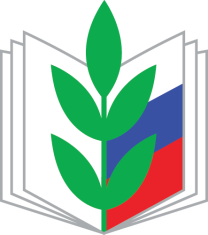 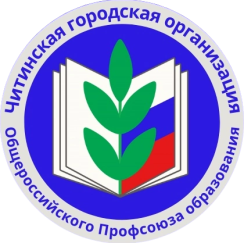 Правозащитная работа
Совместно с прокуратурой и Федерацией Профсоюзов Забайкалья проверены 2 образовательные организации
Проверено 14 работодателей по соблюдению трудового законодательства и обеспечению прав работающих
Оказана консультационная и правовая помощь 1408 членам Профсоюза
Проведена правовая экспертиза 60 коллективных договоров, соглашений и иных локальных нормативных актов
Подготовлено 207 выступлений и других публикаций по вопросам правовой защиты
Экономическая эффективность от всех форм правозащитной работы за 2022 год составила 
1 968 000 руб.
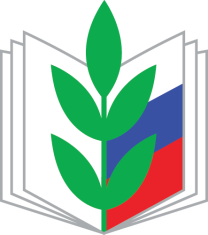 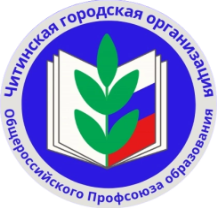 Защита прав членов Профсоюза на здоровые и безопасные условия труда
5 внештатных технических инспектора и 66 уполномоченных по охране труда осуществляют контроль за соблюдением законодательства о труде
Внештатными техническими инспекторами проведено 13 обследований  образовательных организаций по охране труда
Уполномоченными по охране труда от Профсоюза совместно с администрацией образовательных организаций проведено 249 обследования по вопросам охраны труда
Зарегистрировано 9 несчастных случаев с работниками
Поступило 434 обращения от руководителей, председателей первичных профсоюзных организаций и членов Профсоюза по вопросам охраны труда
Проведен мониторинг по СОУТ на рабочих местах в образовательных организациях городского округа «Город Чита». В отчетном периоде на 1071 рабочем месте проведена СОУТ.
На заседании трехсторонней комиссии по регулированию социально-трудовых отношений к городском округе «Город  Чита» председатель Рычкова Н.В. выступила с вопросом «Создание и обеспечение безопасных условий, направленных на сохранение жизни и здоровья работников и детей в организациях всех сфер деятельности»
В 2022 году Комитетом образования направлено 37603,6 тыс. руб. на мероприятия по охране труда:
На проведение СОУТ

2407,3 тыс. руб.
На проведение обучения по охране труда
437,1  тыс. руб.
На проведение медосмотров

27868,5  тыс. руб.
На приобретение спецодежды, спецобуви, СИЗ 

431,6 тыс. руб.
Другие мероприятия 

6812,5 тыс. руб.
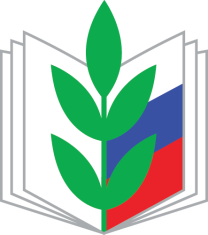 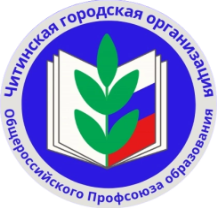 На заседаниях Комитета и Президиума Читинской территориальной (городской) организации Профсоюза было рассмотрено 87 вопросов. В том числе:
12 – по социальному партнерству и правозащитной работе
5 – по защите прав членов профсоюза на здоровые и безопасные условия труда
9 – по мотивации профсоюзного членства
12- по информационной работе
10 – по финансовой работе
26 – по организационным вопросам
13 – по работе с молодыми педагогами
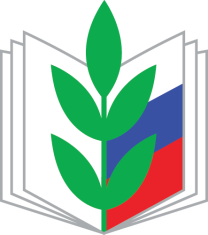 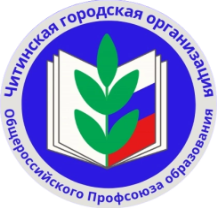 Обучение профсоюзного актива
Круглый стол с профсоюзным активом и председателями ППО школ № 1, 7, 8, 18, ЗКГИ по вопросам оплаты труда.
Обмен опытом с председателями ППО Краснокаменска и Каларского р-на
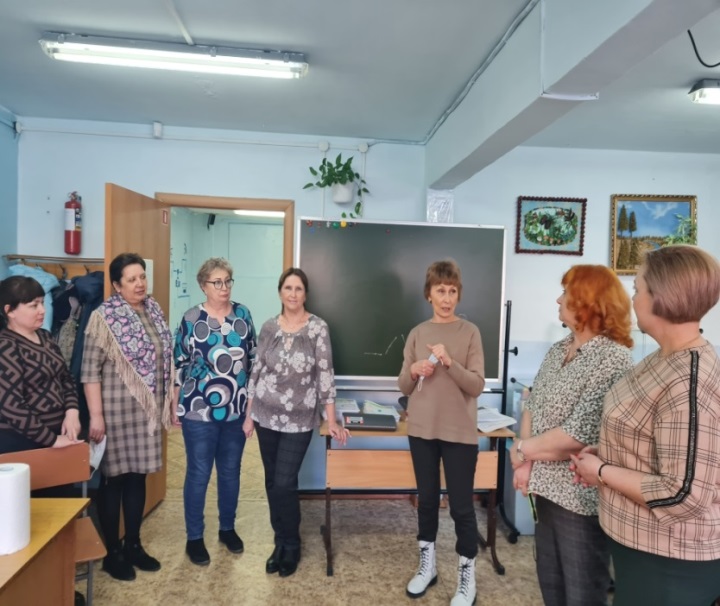 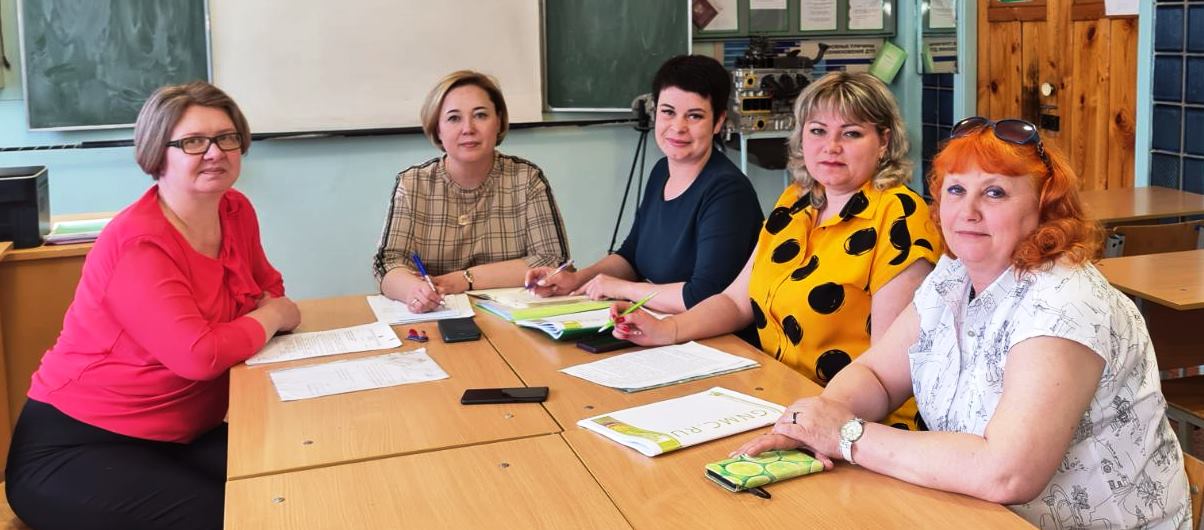 Креатив-сессия «Лига будущего»
ГУСО «Спасатель»
Учитель в начале пути
(Ононский р-он)
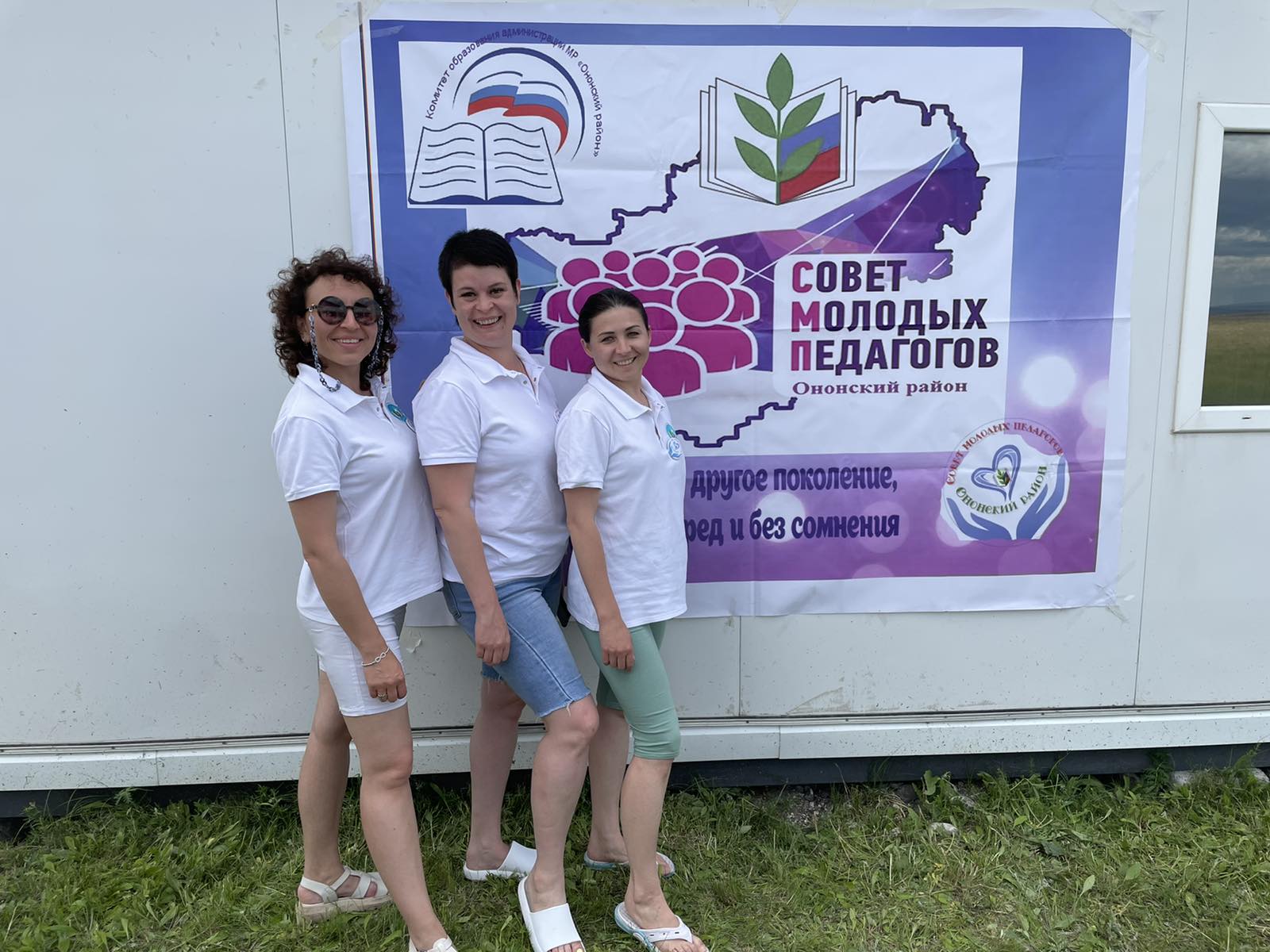 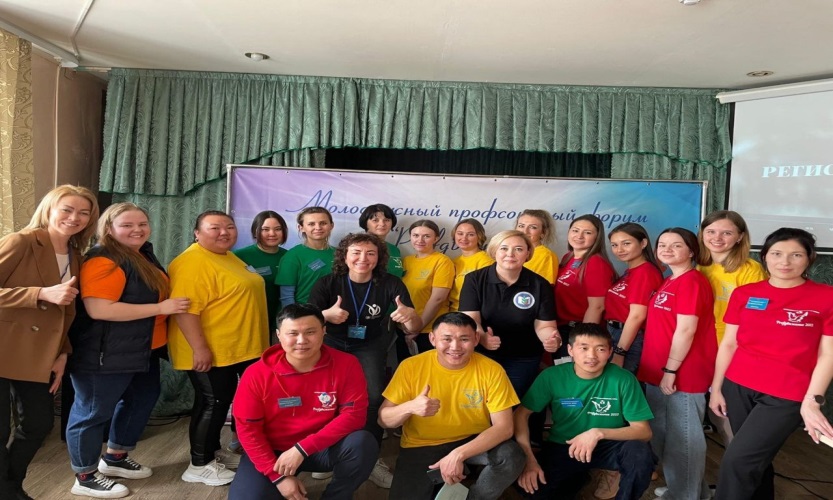 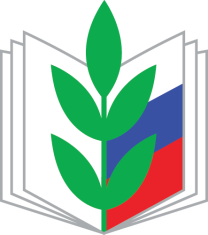 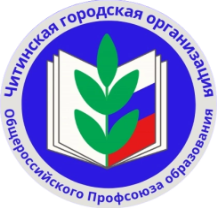 Обучение профсоюзного актива
Школа правового ориентирования 
молодого педагога
Большая перемена
(Чернышевский р-он)
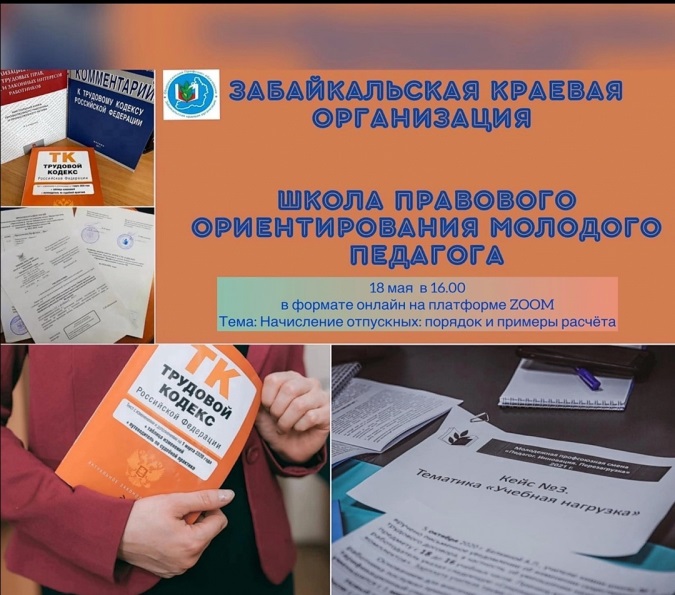 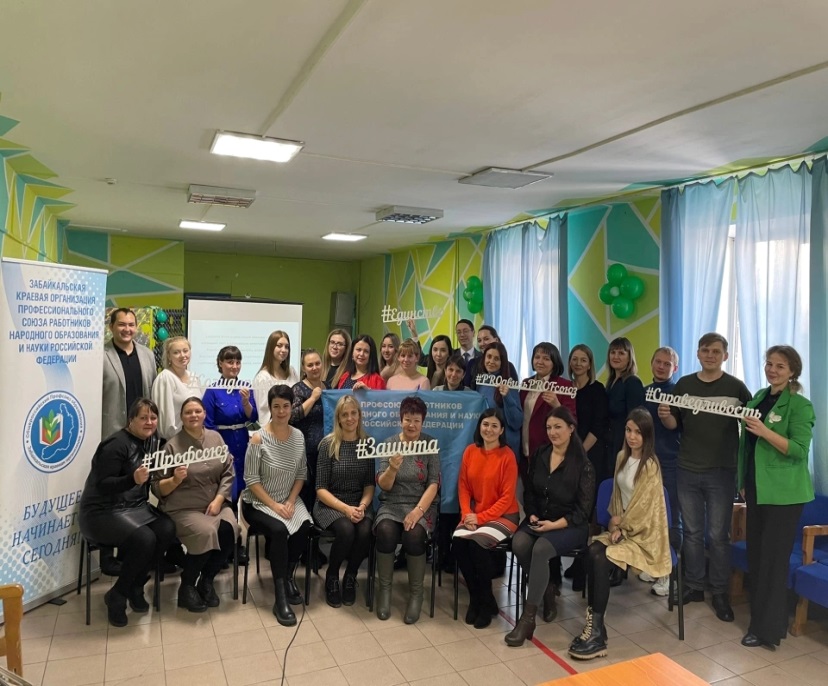 Трижды организовано и проведено внеочередное обучение и проверка знаний по изменениям в законодательной базе по охране труда. 
Всего обучено 271 человек.
Председатель Рычкова Н.В. приняла участие в вебинаре на тему 
«Персональные данные 2022: новые требования с 01.09.2022 г.».)
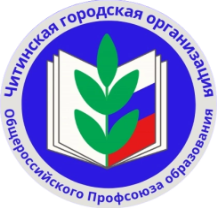 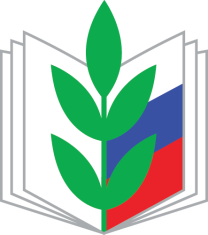 Информационная работа
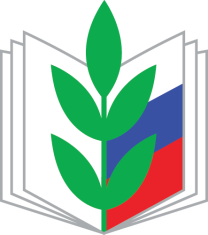 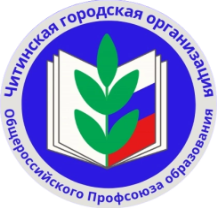 Страницы в социальных сетях
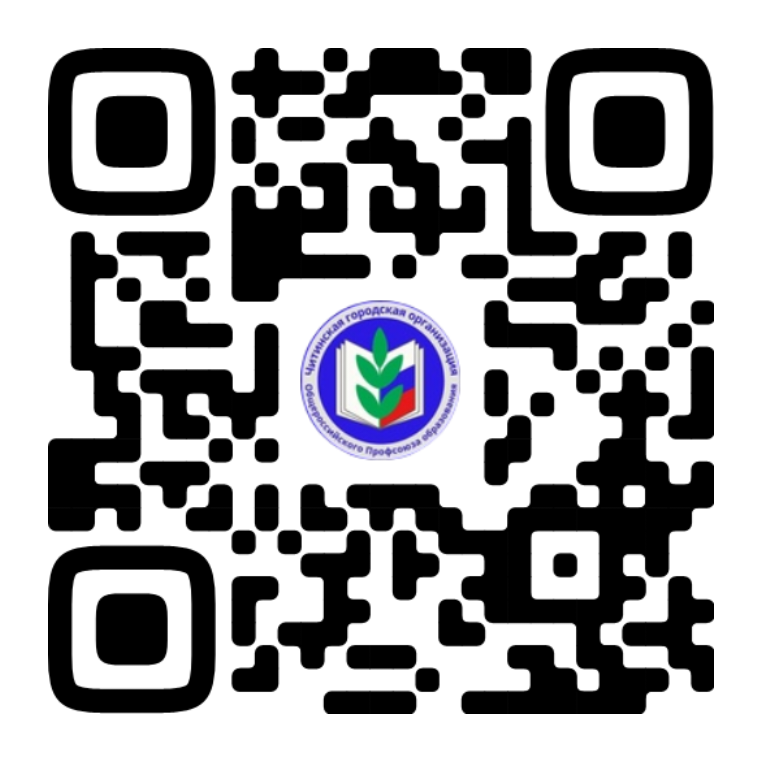 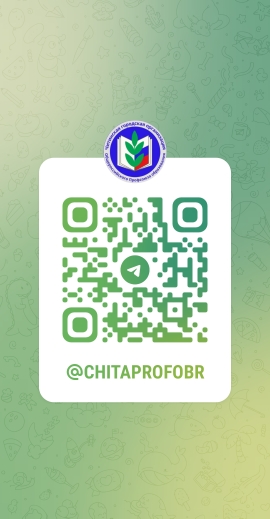 ВКонтакте
Telegram
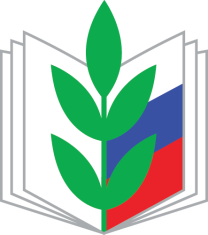 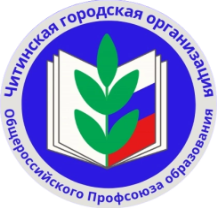 Темы статей в журнале «ГНМЦ.ru» и 
информационных бюллетеней
Журнал «ГНМЦ.ru»
Информационные бюллетени
Публичный отчет о работе Читинской городской организации Профсоюза за 2021 г.
Правила расчета выплат по больничному листу.
Изменения в законодательстве по охране труда, вступившие в силу с 01 марта 2022 г.
Внедрение системы (целевой модели) наставничества педагогических работников в образовательных организациях.
Изменения в СОУТ в связи со вступившими изменениями.
Методические рекомендации по оценке профессиональных рисков в образовательных организациях.
О проведении дня охраны труда.
Распределение учебной нагрузки педагогическим работникам образовательных организаций.
Программа «Кешбэк за путевки в детский лагерь в 2022 году
Перечень изменений  по пожарной безопасности.
Порядок расследования несчастных случаев с работниками.
Итоги Года корпоративной культуры в Читинской территориальной (городской) организации Профсоюза.
Правила расчета и выплаты отпускных.
Летние каникулы в 2022 году
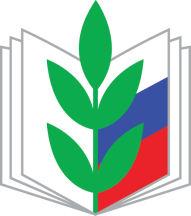 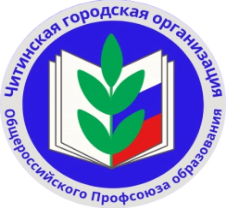 Финансовая работа
219,0
тыс. руб.
материальная помощь членам профсоюза
149,8 
тыс. руб.
оздоровление членов профсоюза и детский отдых
947,2 
тыс. руб.
культурно-массовые мероприятия
1033,2 
тыс. руб.
премирование профсоюзного актива
56 
тыс. руб.
работа с профсоюзным активом и его обучение
251,1 
тыс. руб.
информационная работа
53,2 
тыс. руб.
работа с молодежью и спортивные мероприятия
5,5 
тыс. руб.
проведение профессиональных конкурсов
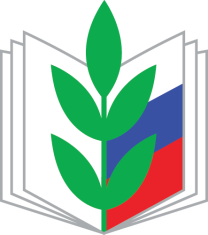 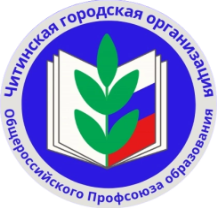 Работа с молодыми педагогами
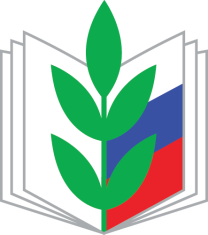 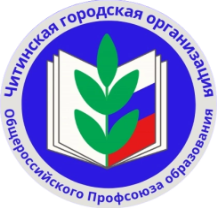 Работа с молодыми педагогами
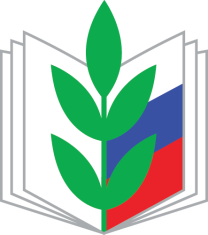 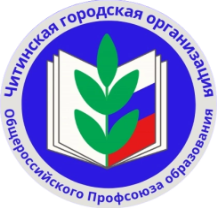 Работа с молодыми педагогами
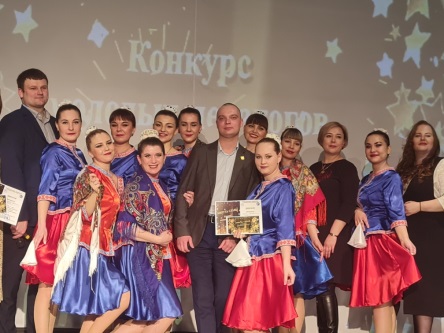 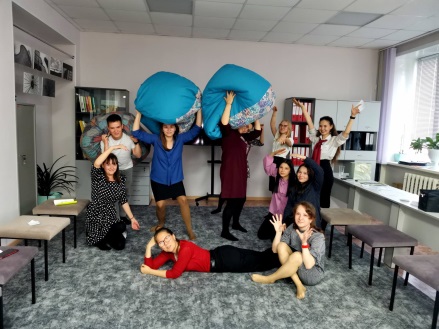 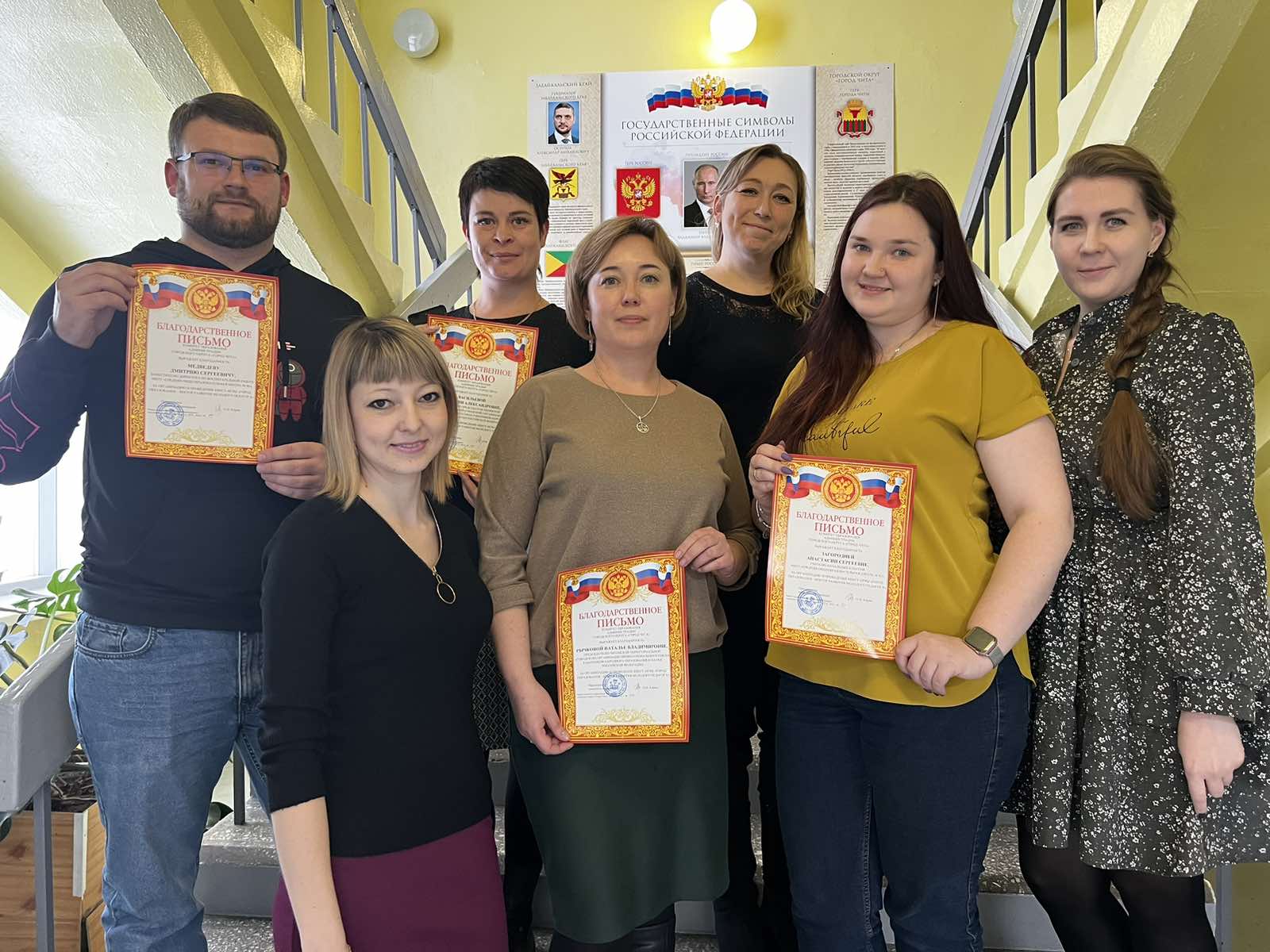 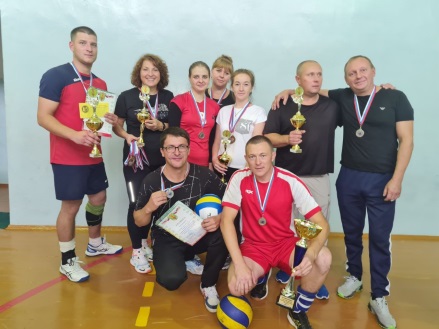 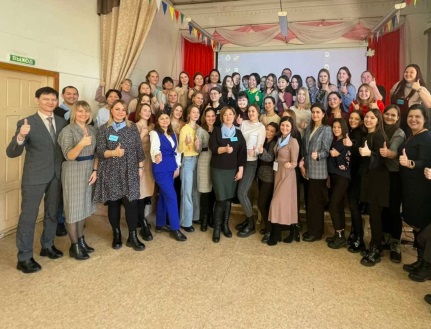 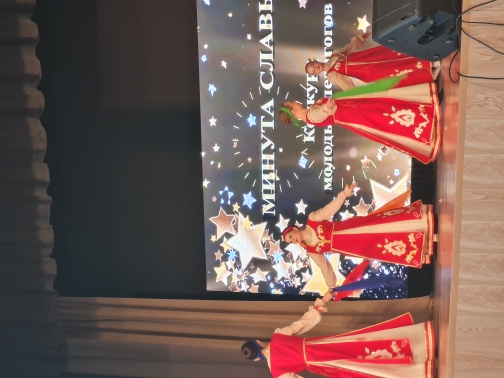 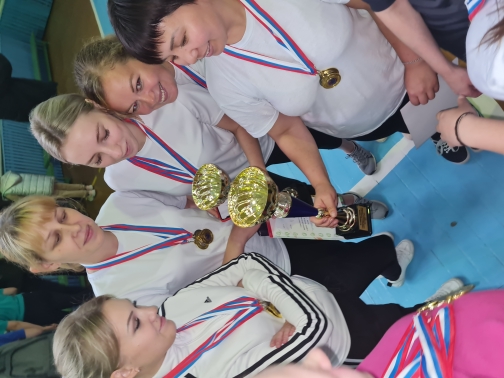 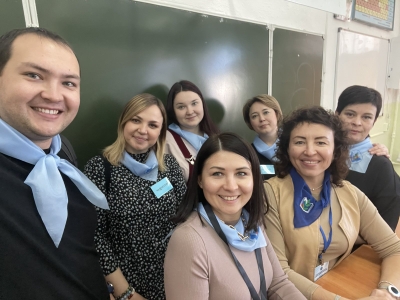 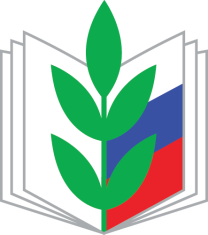 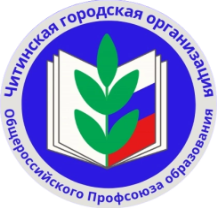 Форум «Profдвижение»
Работа с молодыми педагогами
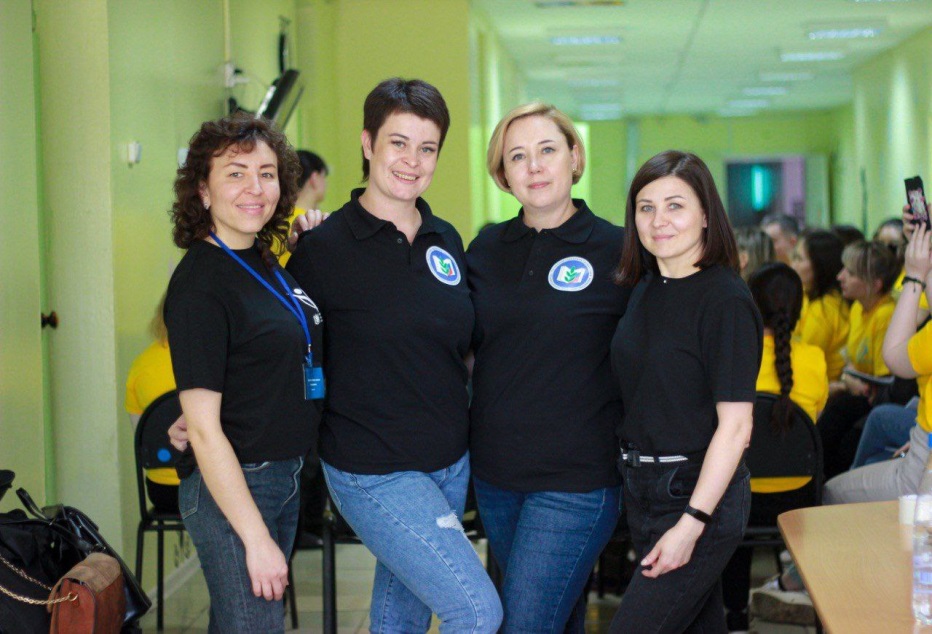 Посвящение в профессию
Методический интенсив
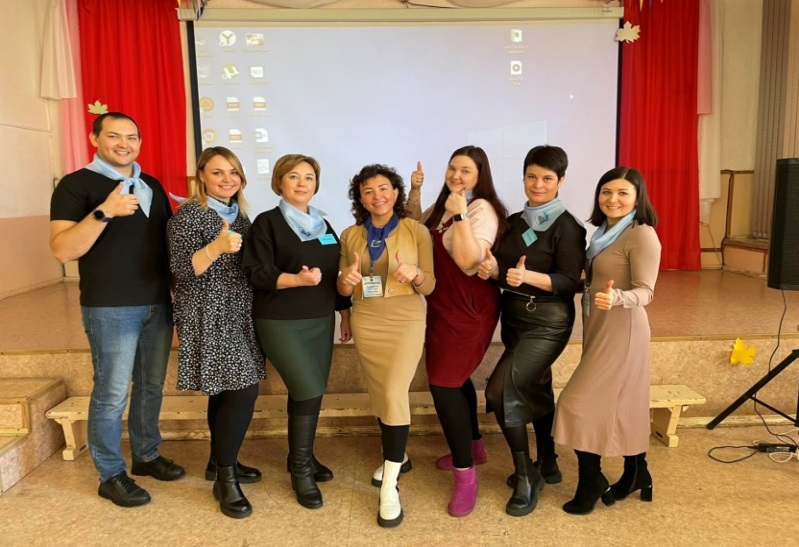 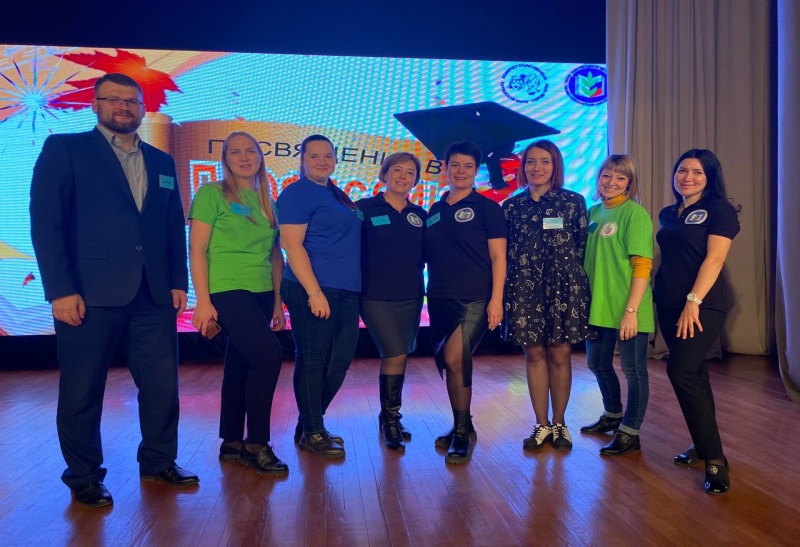 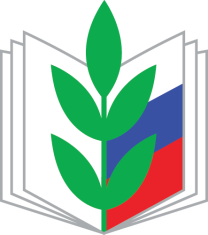 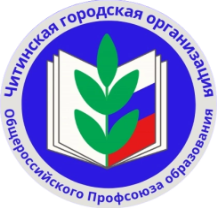 Брифинг 
«Учимся работать и отдыхать по профсоюзному»
Работа с молодыми педагогами
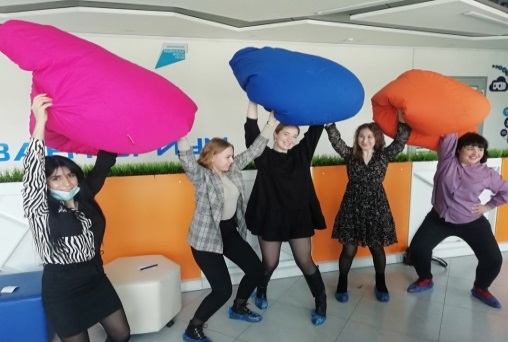 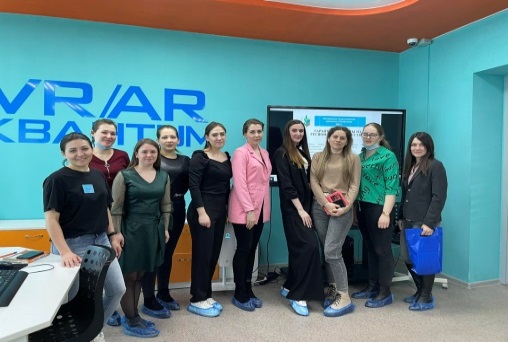 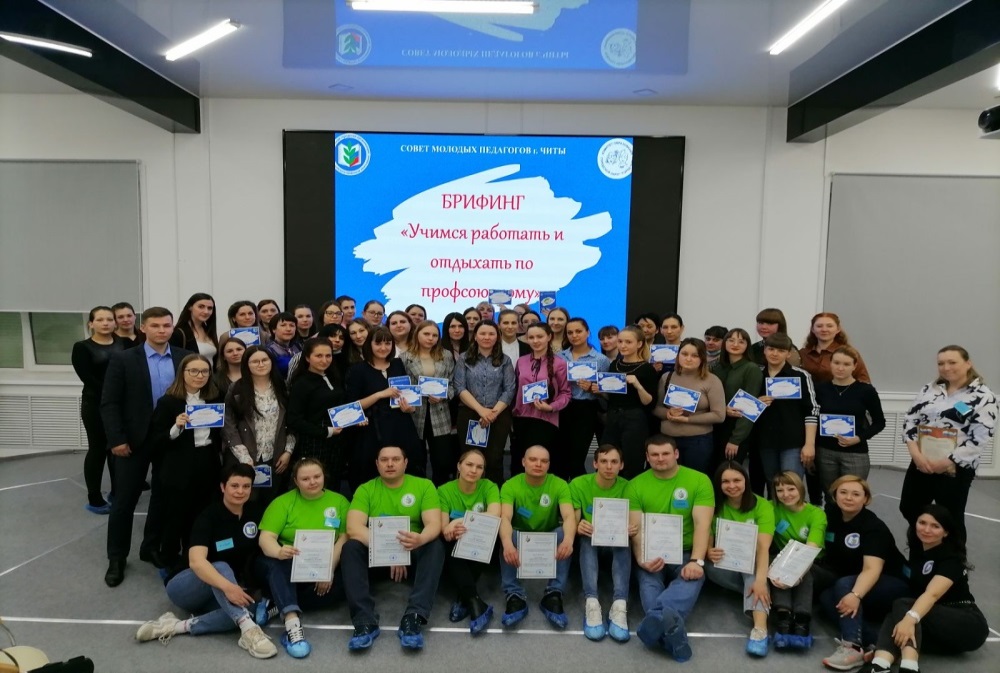 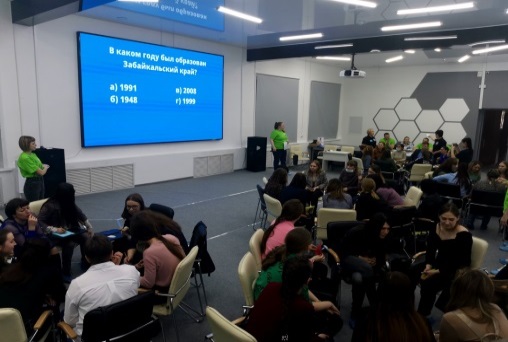 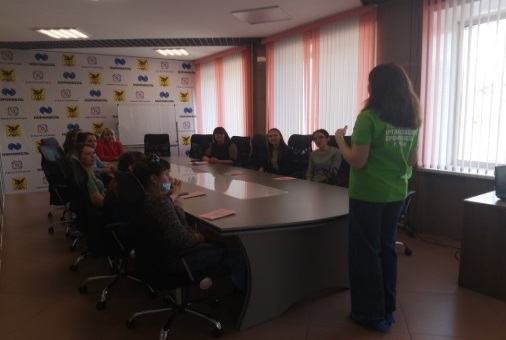 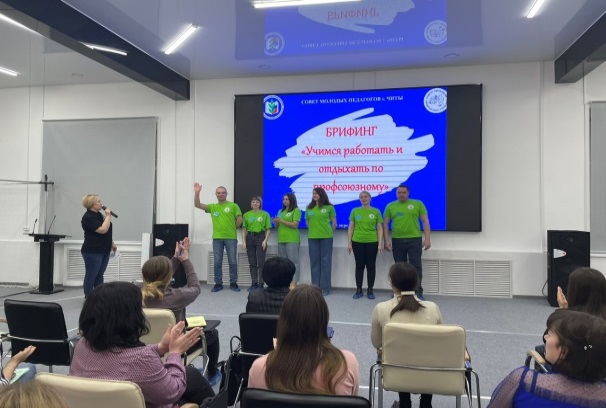 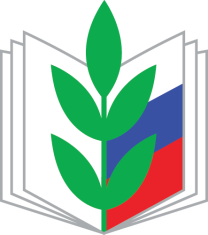 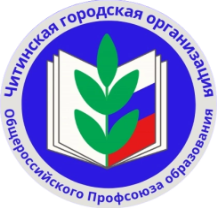 Профсоюзный дайвинг 
«Погружение в молодежную среду»
Работа с молодыми педагогами
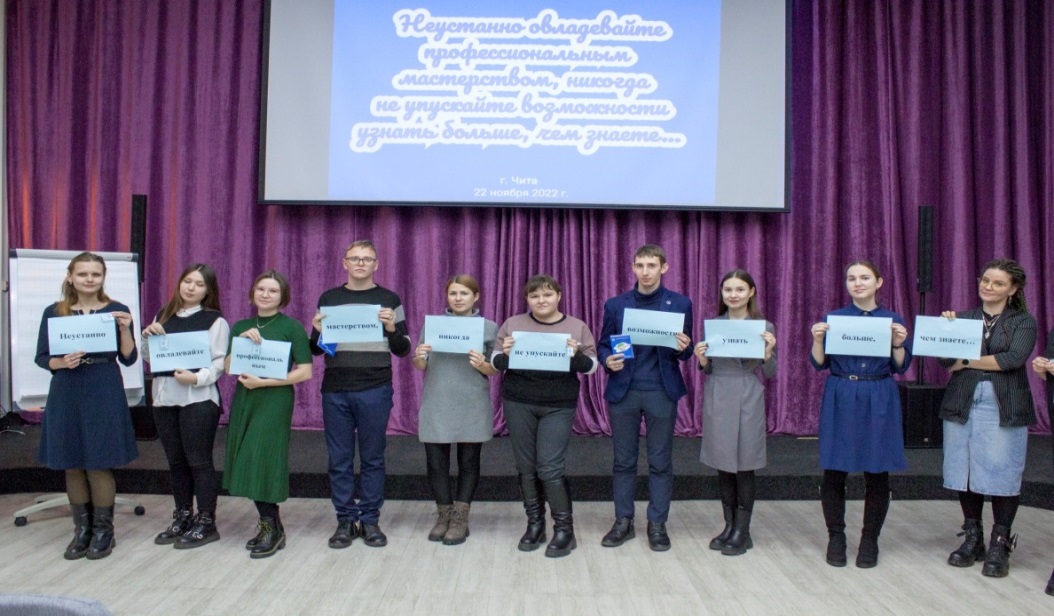 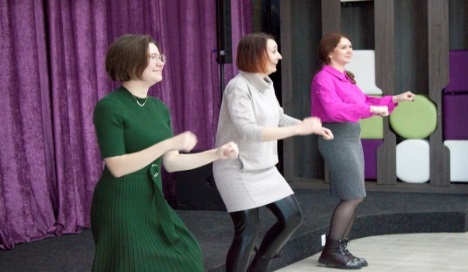 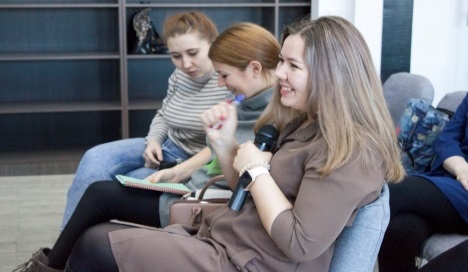 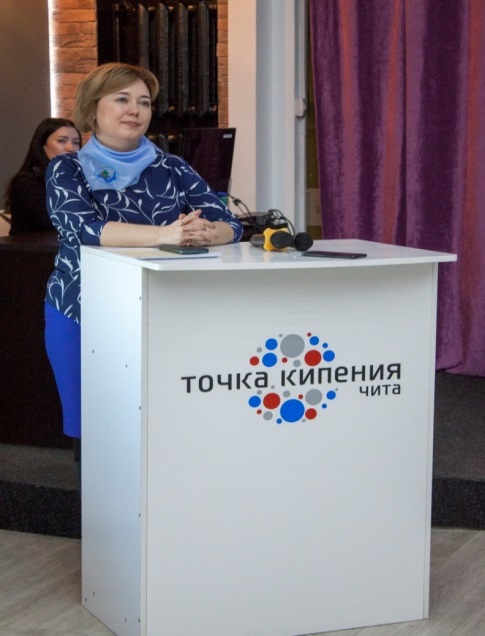 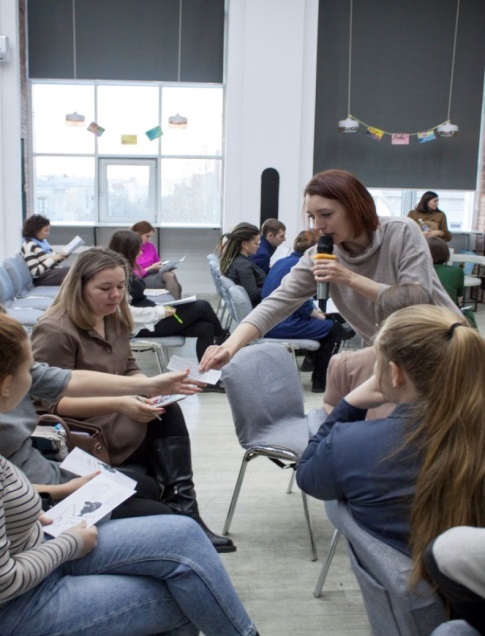 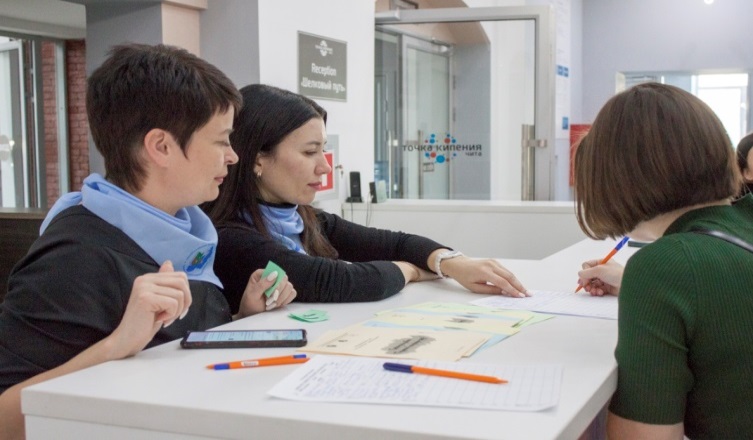 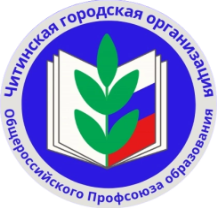 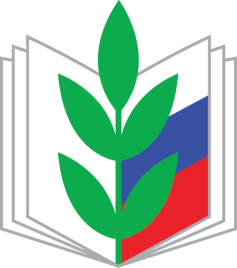 Участие в Акциях
Чествование династий
Первомайская Акция
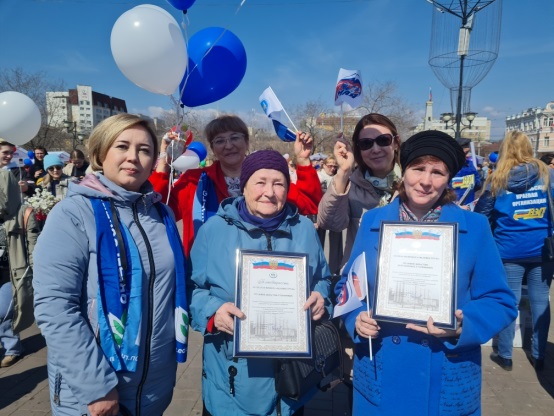 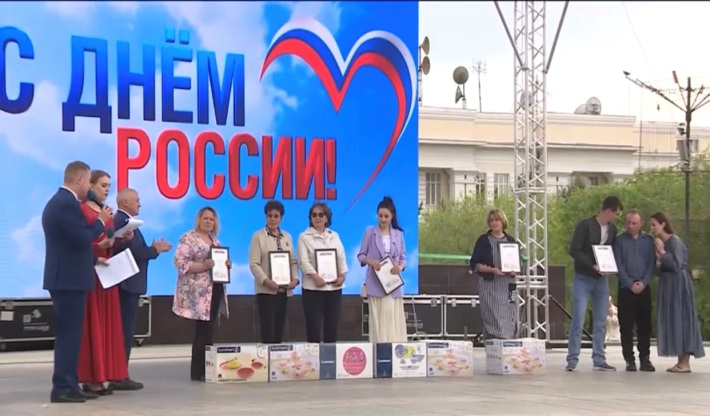 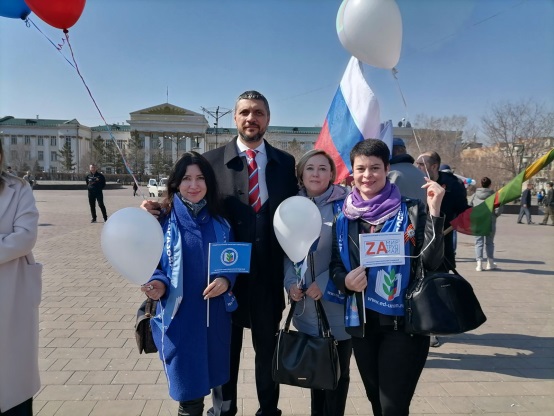 Вступай в Профсоюз!
(принято 89 членов Профсоюза)
Вступай в Профсоюз!
(принято 89 членов Профсоюза)
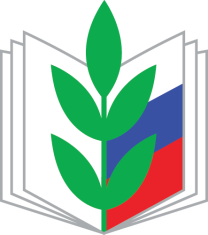 День рождение Профсоюза
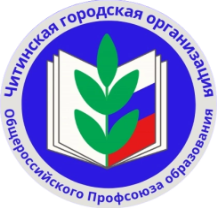 Чествование 
председателей
Профсоюзный диктант
(приняли участие 63 члена Профсоюза)
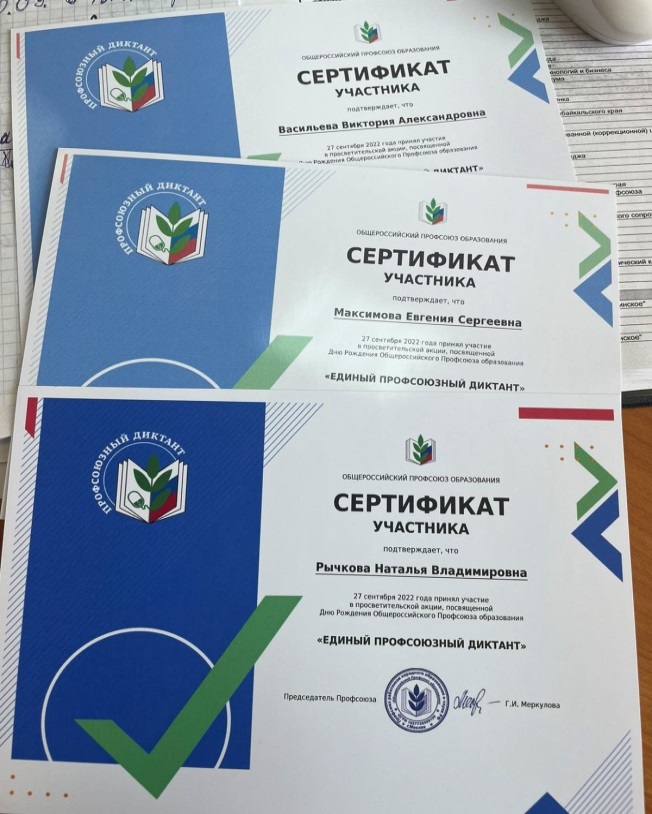 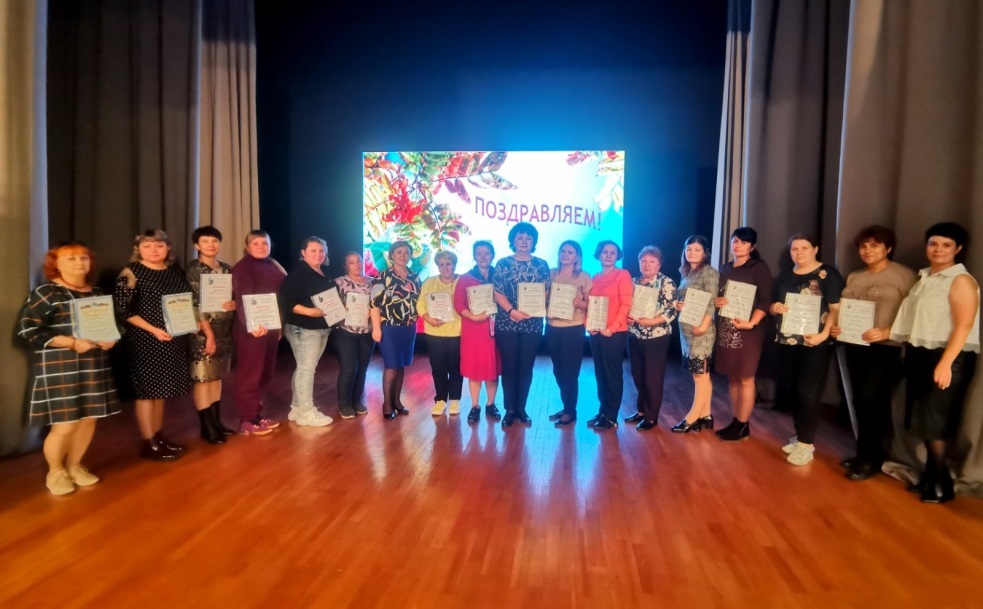 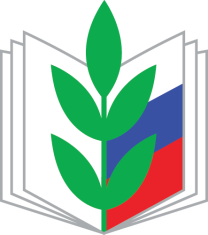 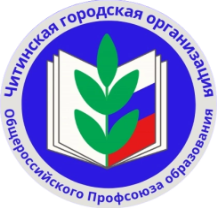 С полным вариантом  Публичного отчета о деятельности Читинской территориальной (городской) организации Профсоюза работников народного образования и науки РФ 
вы можете ознакомиться  
в журнале «ГНМЦ.ru» № 1, 2 2023 г.
Читинская территориальная (городская) организация Профсоюза работников народного образования и науки РФ
г. Чита, ул. Журавлева 77, каб. 1
Тел./факс: 8 (3022) 35-61-73 
E-mail: chitaprof@mail.ru